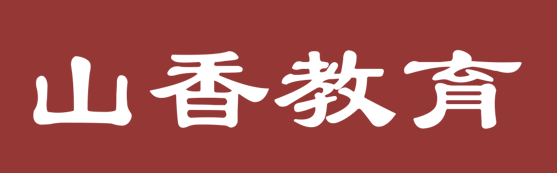 山香教育述职报告
汇报人：
SHANXIANG
目录
一、自我介绍
二、2024年度重要工作目标及结果产出
三、文化价值观
四、开拓创新
五、未来工作计划
一、自我介绍
简单介绍即可
二、 2024年度重要工作目标及结果产出
2024年度整体工作结果产出，尽可能量化
四个季度分开说明
三、文化价值观
请简要阐述您对公司文化价值观的理解
您是如何在团队内部或跨部门间传播我们的价值观
价值观实际案例分享
四、开拓创新
针对于目前的工作做了哪些创新，或接下来有哪些创新性的想法
五、未来工作计划
2025年度整体工作规划
四个季度分开说明
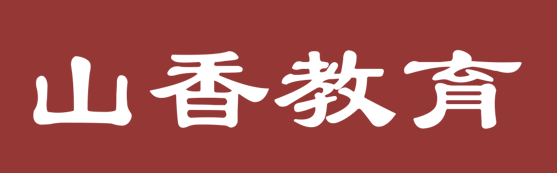 谢谢大家
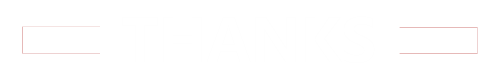